Cell Biology and Physiology LabIRSC
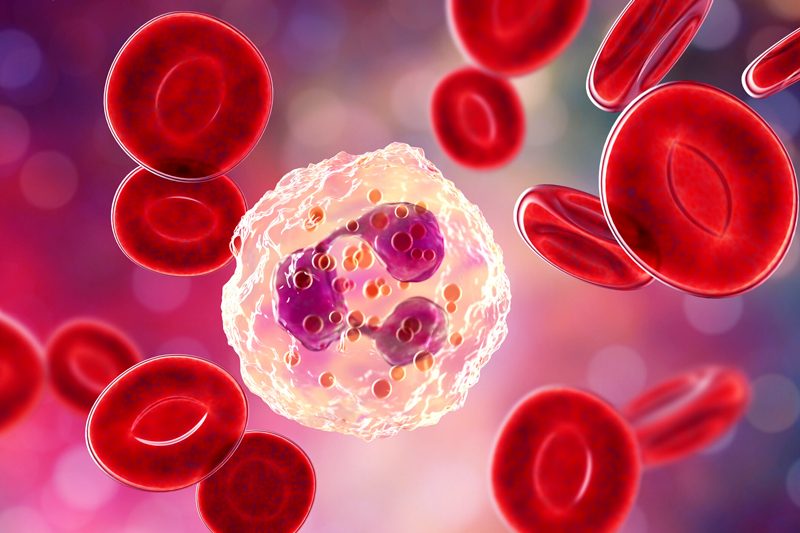 Blood Cell Types
Wright-Giemsa stain
Methylene blue and azure B stains nucleus purple/blue
Eosin dyes the cytoplasm reddish (sometimes reddish/orange)
Erythrocytes
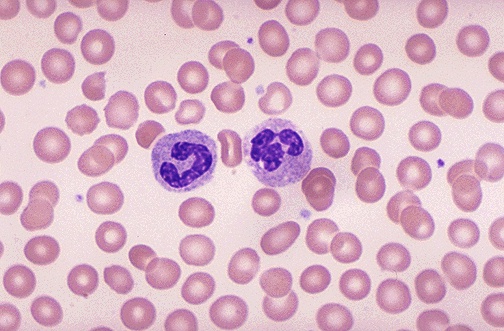 Red blood cells
Smallest
Biconcave
Lack nucleus
Reddish due to hemoglobin
120 days
Leukocytes
White blood cells
Granulocytes
Neutrophils
Basophils
Eosinophils
Agranulocytes
Lymphocytes (B and T cells)
Monocytes
Natural killer cells
platelets
Neutrophils
First to site of infection 
When there is injury, inflammatory molecules cause neutrophils to leave the capillaries and enter the injured tissue, they phagocytize bacteria and alert other cells 
Nucleus has 3-5 lobes
Light granules
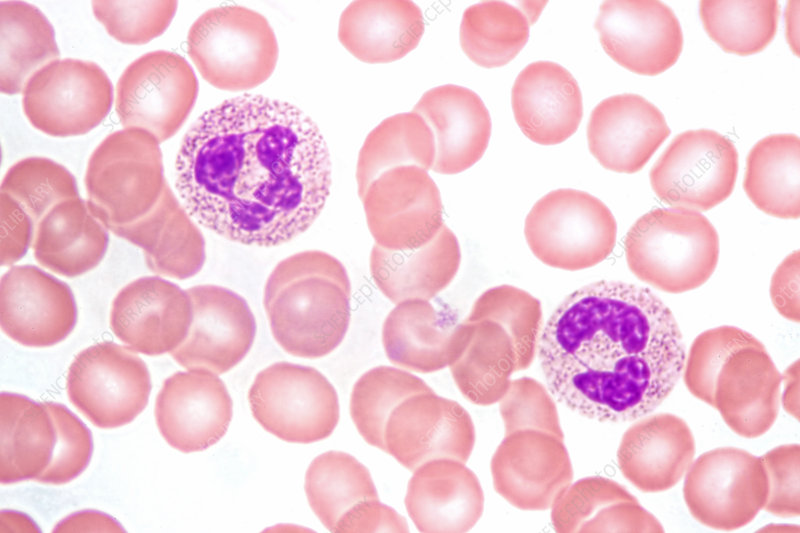 Basophils
Phagocytize foreign material, release histamine and other inflammatory molecules calling other immune cells to area; can also release histamine in allergic reactions (dysfunction)
Granules stain with basic dyes, blackish in color
Low numbers
Multi-lobed nucleus
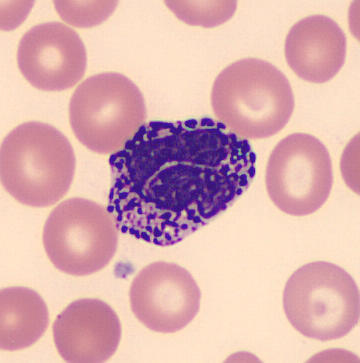 Eosinophils
Help to fight parasitic infections; they can also release histamine excessively adding to an allergic response
Granules are reddish in color
Nucleus usually is 2 lobes
Granules are lysosomes
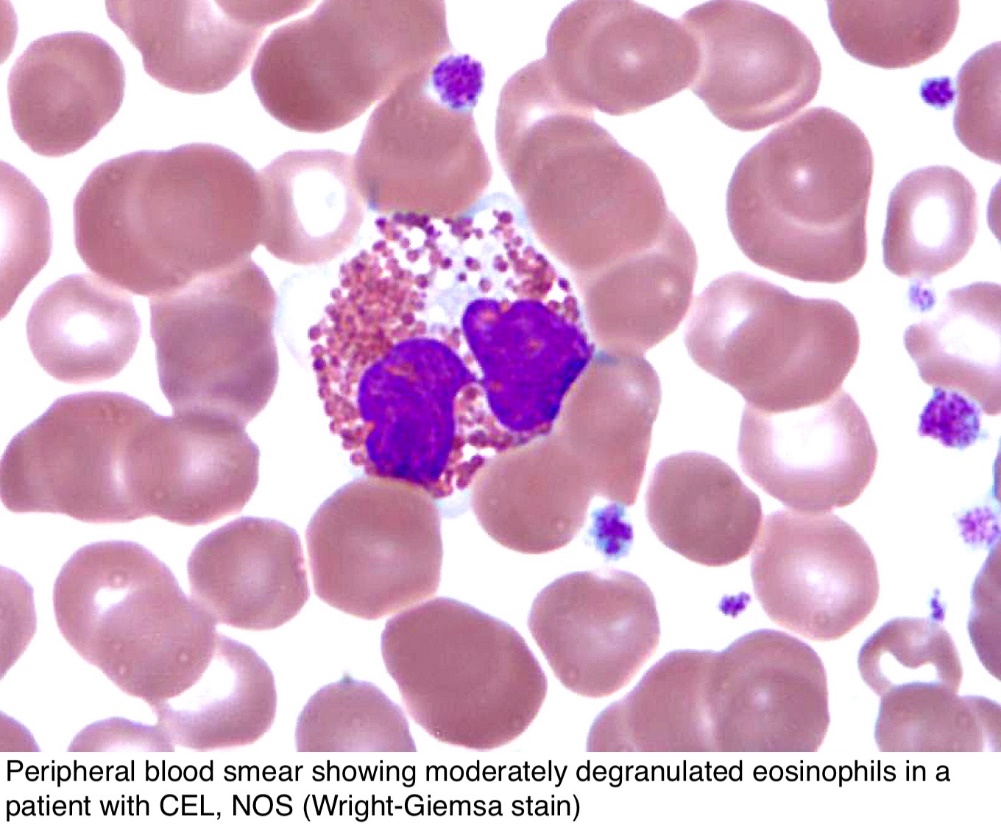 Lymphocytes
B and T cells – adaptive immune cells
B cells produce antibody
T cells (several different types)
Small, almost like RBC but purple
Nucleus is huge
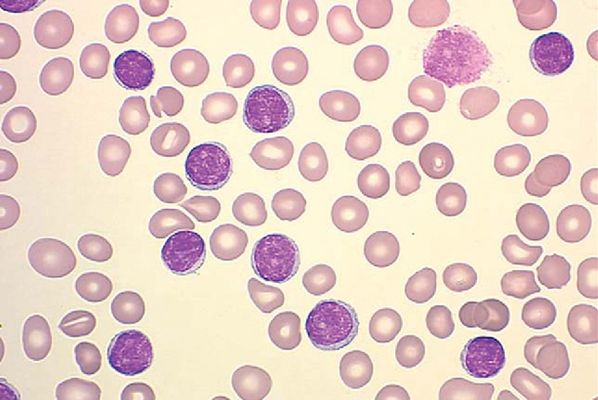 Monocytes
Large cells, large nucleus
Sometimes you can see pseudopods once they start developing into macrophages
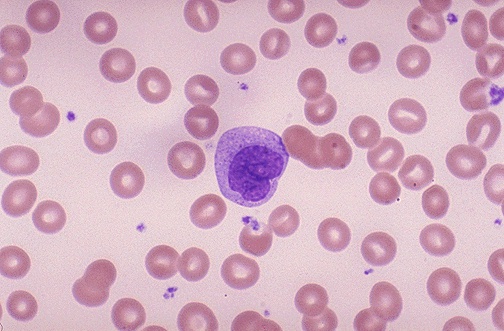 Platelets
Blood clot formation
Breakage of larger cells, megakaryocytes
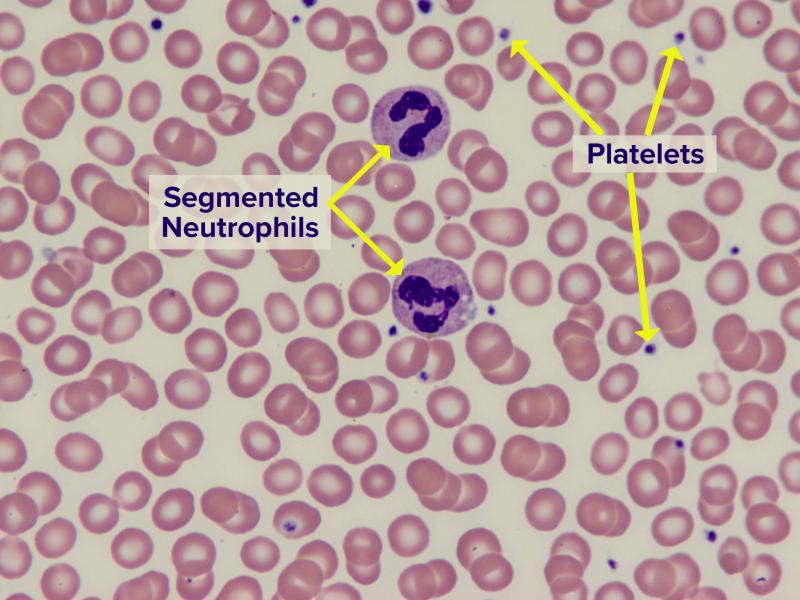